The Palace of Versailles
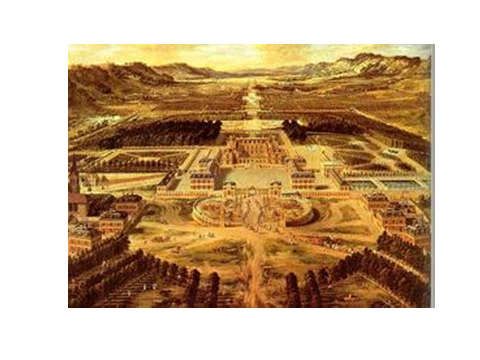 King Louis XVI
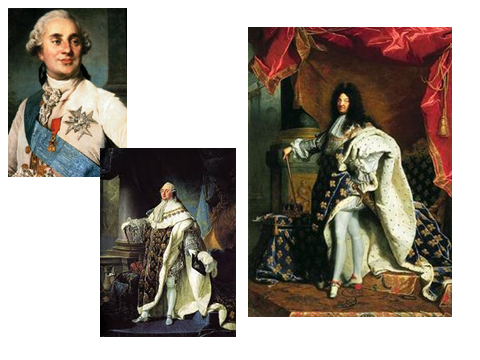 Marie Antoinette
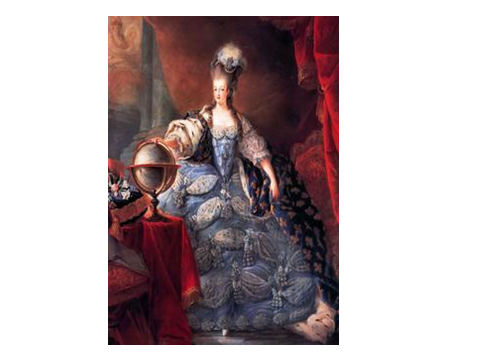 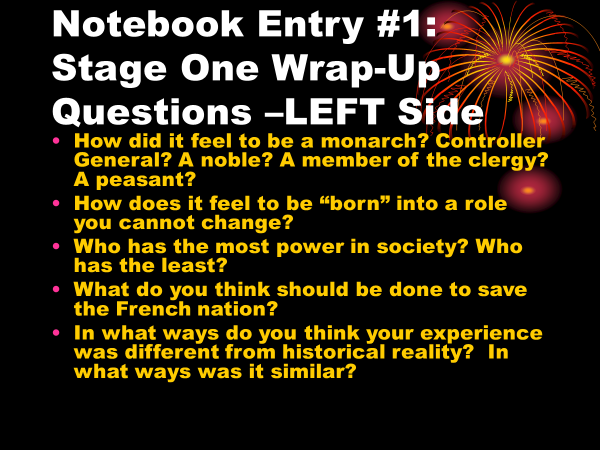 Notebook Entry #1 -The French Revolution – Overview Notes- Right Side
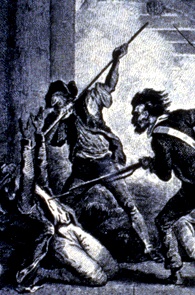 Ancient Regime
French society depended on wheat production and was the basis for taxation and food supply
Nobles and Clergy did NOT pay taxes
This system was in place since the days of the Middle Ages
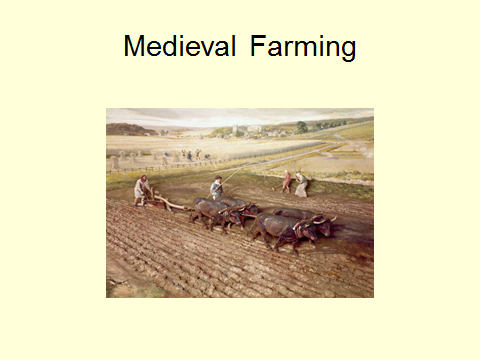 Long-term Problems of France
France has HUGE debt by late 18th century
Military expenses
Extravagant lifestyle of king and nobles
A sharp rise in taxes – peasants pay most
Poor harvests 
Price of bread SOARS!
©1996Instructional Resources Corporation
“King Louis XVI”
The French Revolution – video Clip – Right Side Continued
Record notes (in bullet form) under the following titles:
KINGXVI

MARIE ANTOINETTE

INFLUENCE OF THE ENLIGHTENMENT
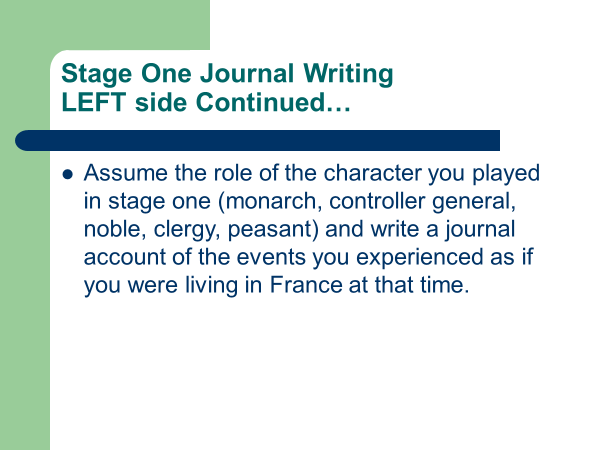